Fig. 1. Flow diagram of identification of studies for inclusion.
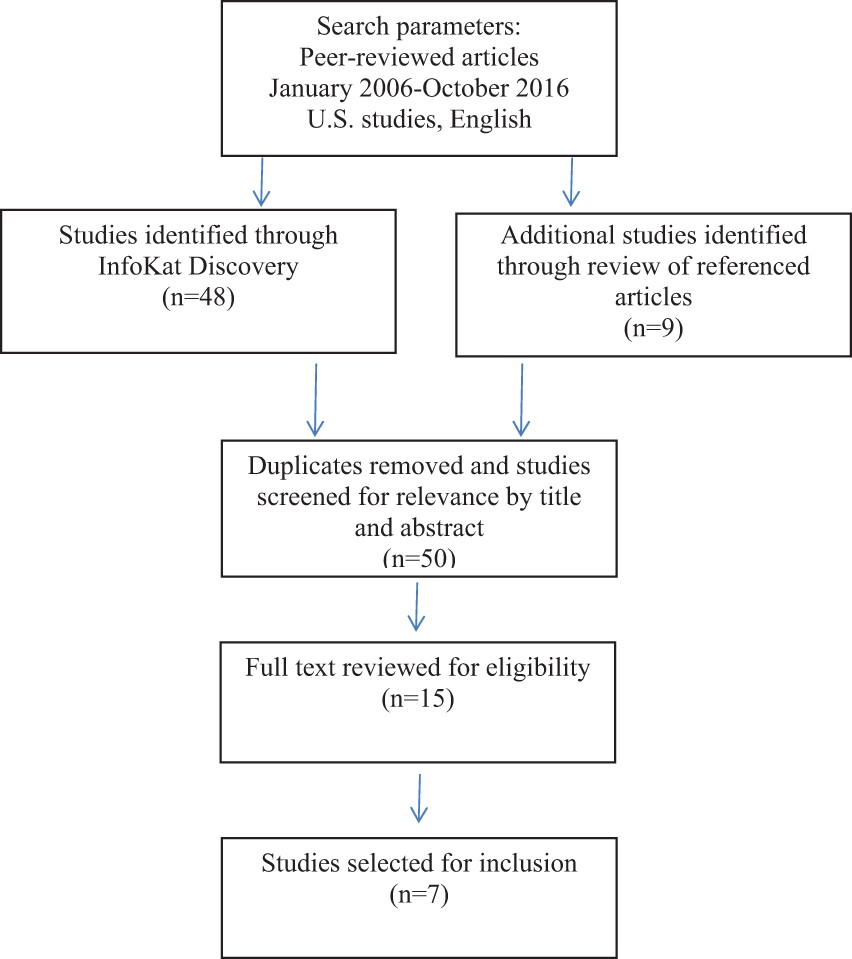 Health Educ Res, Volume 32, Issue 1, 1 February 2017, Pages 22–32, https://doi.org/10.1093/her/cyw059
The content of this slide may be subject to copyright: please see the slide notes for details.
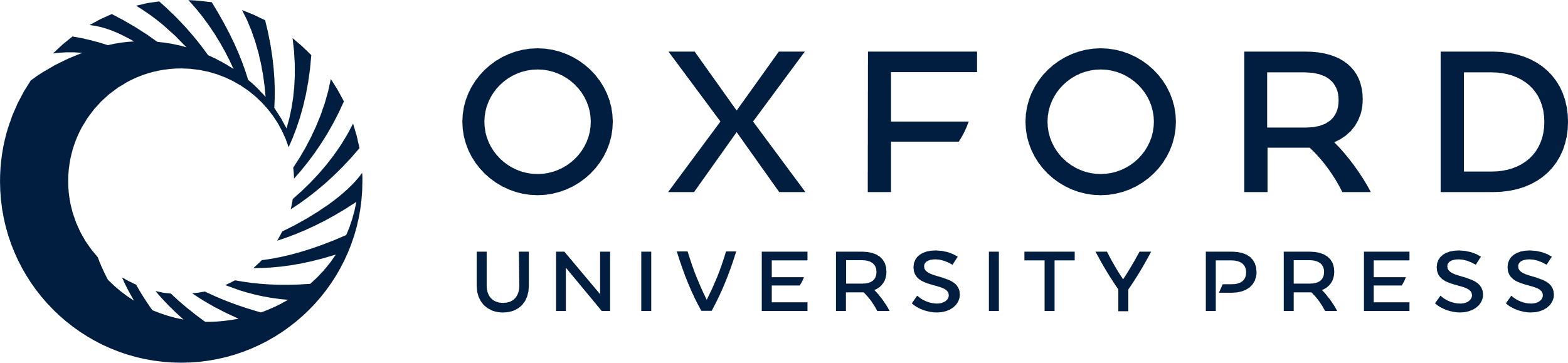 [Speaker Notes: Fig. 1. Flow diagram of identification of studies for inclusion.


Unless provided in the caption above, the following copyright applies to the content of this slide: � The Author 2017. Published by Oxford University Press. All rights reserved. For permissions, please email: journals.permissions@oup.com]